Combined Science - Chemistry - Key Stage 4
Quantitative Chemistry
Reacting Masses - Higher
Mrs. Begum
‹#›
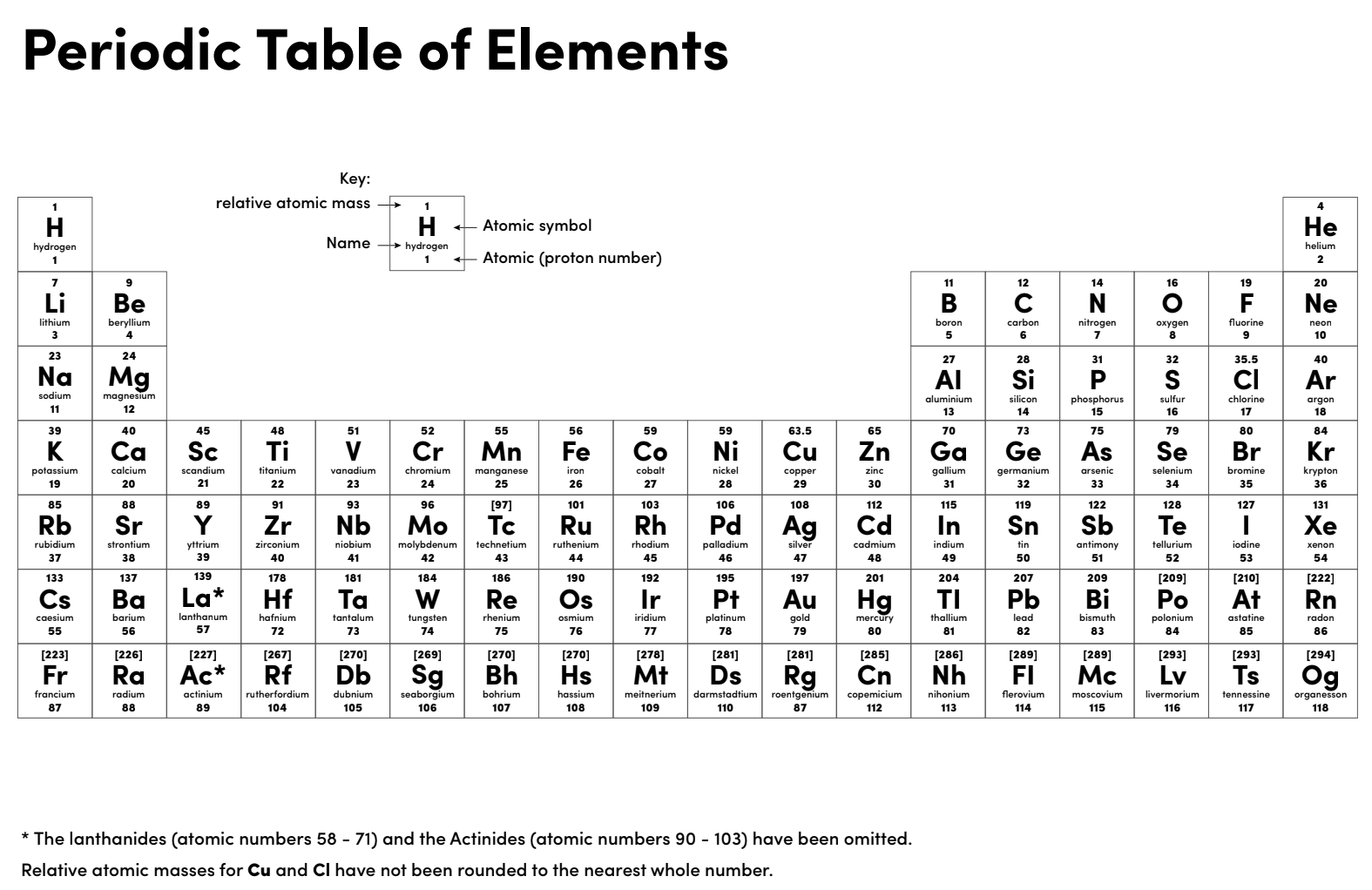 ‹#›
Independent practice
What mass of magnesium oxide is formed when 96 g of magnesium reacts with oxygen?
2Mg  +  O2                 2MgO
What mass of aluminium oxide is produced when 108 g of aluminium is burned in oxygen? 2Al  +   3O2                 Al2O3
What mass of hydrogen is produced when 192 g of magnesium is reacted with hydrochloric acid?
 Mg + 2HCl                  MgCl2  +  H2
‹#›
Independent task
What mass of oxygen is needed to react with 8.5 g of hydrogen sulphide (H2S)?
 2H2S  +  3O2                2SO2 +  2H2O                                                     	

What mass of potassium oxide is formed when 7.8 g of potassium is burned in oxygen?                     4K   +   O2              2K2O 

What mass of aluminium oxide is produced when 135 g of aluminium is burned in oxygen? 
4Al  +   3O2             2Al2O3
‹#›
Question 1
Some students investigated calcium oxide.
(a)     Calcium oxide has the formula CaO.
(i)      Calculate the relative formula mass (Mr) of calcium oxide.
Relative atomic masses: O = 16; Ca = 40.
____________________________________________________________
____________________________________________________________
Relative formula mass (Mr) = ___________________(1)
(ii)     Calculate the percentage by mass of calcium in calcium oxide.
_____________________________________________________________
_____________________________________________________________
Percentage by mass of calcium in calcium oxide = _______%(1)
‹#›
Question 1
(iii)    Calculate the mass of calcium needed to make 30 g of calcium oxide.
______________________________________________________________
Mass of calcium = ___________________ g
(1)
‹#›
Question 2
(a) 	The formula of iron(II) sulfate is FeSO4
          Calculate the relative formula mass (Mr) of FeSO4
          Relative atomic masses: O = 16; S = 32; Fe = 56.
          ___________________________________________________________________
          The relative formula mass (Mr) = _______________                                                            (2)
(b) 	What is the mass of one mole of iron(II) sulfate? 
______________(1)
(c) 	What mass of iron(II) sulfate would be needed to provide 14 grams of iron?
       Remember to give the unit.
______________(1)
(Total 4 marks)
‹#›
Question 3
A bag of fertiliser contains 18.56 kg of ammonium nitrate (NH4NO3).
Relative formula mass (Mr): NH4NO3 = 80
Calculate the number of moles of ammonium nitrate in the bag of fertiliser.
Give your answer in standard form to 2 significant figures.
___________________________________________________________________
___________________________________________________________________
___________________________________________________________________
___________________________________________________________________
Moles of ammonium nitrate = _______________________ mol
(4)
‹#›
Question 1 answers
(a)      (i)     40 + 16 = 56

          (ii)     40 / 56 x 100% = 71%

(iii)    71 /100 x 30 = 21.3 g
‹#›
Question 2 answers
(a) 	56 + 32 + (4 ×16)  = 152 

(b) 	152g


(c) 	152 / 4 = 38(g)
‹#›
Question 3
Convert 18.56kg in to grams
 mass = 18.56x 1000 = 18560 g

Moles = mass / Mr
            =  18560 / 80
     = 232 mol

     = 2.3 × 102 mol
‹#›